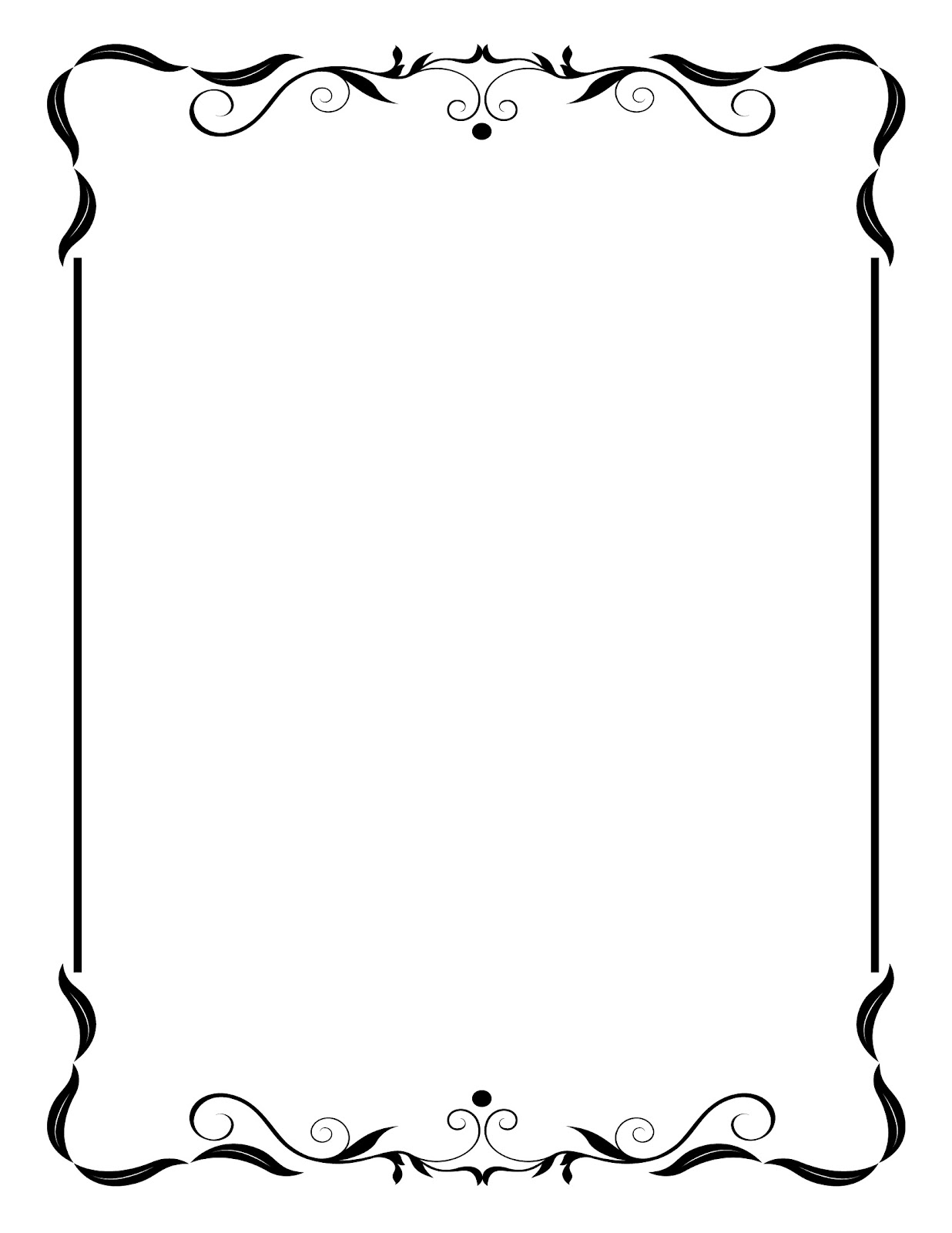 2021-2022 EĞİTİM ÖĞRETİM YILI
 2.SINIFLAR İÇİN İHTİYAÇ LİSTESİ
Resimli Türkçe Sözlük 
Resimli İngilizce Sözlük 
60 Yaprak Kareli Matematik Defteri
60 Yaprak Çizgili Hayat Bilgisi Defteri
100 Yaprak Çizgili Türkçe Defteri
60 Yaprak Çizgili İngilizce Defteri
60 Yaprak Güzel Yazı Defteri
Orta Boy 60 Yaprak Telli Resim Defteri 
Küçük Boy 40 Yaprak Müzik Defteri
Küçük Boy Not Defteri
Kaliteli Pastel Boya
Kaliteli Sulu Boya
Kaliteli Kuru Boya
Kalemlik
6 Adet Kurşun Kalem (Kaliteli)
2 Adet Kırmızı Kurşun Kalem (Kaliteli) 
Abaküs , Sayma Çubukları (1 Kutu ) 
Silgi , Kalemtıraş (Kapaklı ) , Etiket , Bant , Pritt Yapıştırıcı
Çıtçıtlı Dosya
Makas (Küt Uçlu)
Oyun Hamuru Seti
Cetvel  (30 cm )

Öğretmene Teslim Edilecekler

1 Paket Islak Mendil
1 Adet Kağıt Havlu
1 Top A4 Kağıdı
3 Adet Tahta Kalemi (siyah,mavi,kırmızı)
1 Adet Büyük Boy Çöp Poşeti

Not: Evde olan malzemeler kullanılabilir. Her malzemenin üstünde öğrencinizin adı soyadı olan etiket olmalıdır. Öğrencinizin çantasında yedek maske ve sprey kolonya mutlaka bulunmalıdır.
www.etkinlikkaravani.com